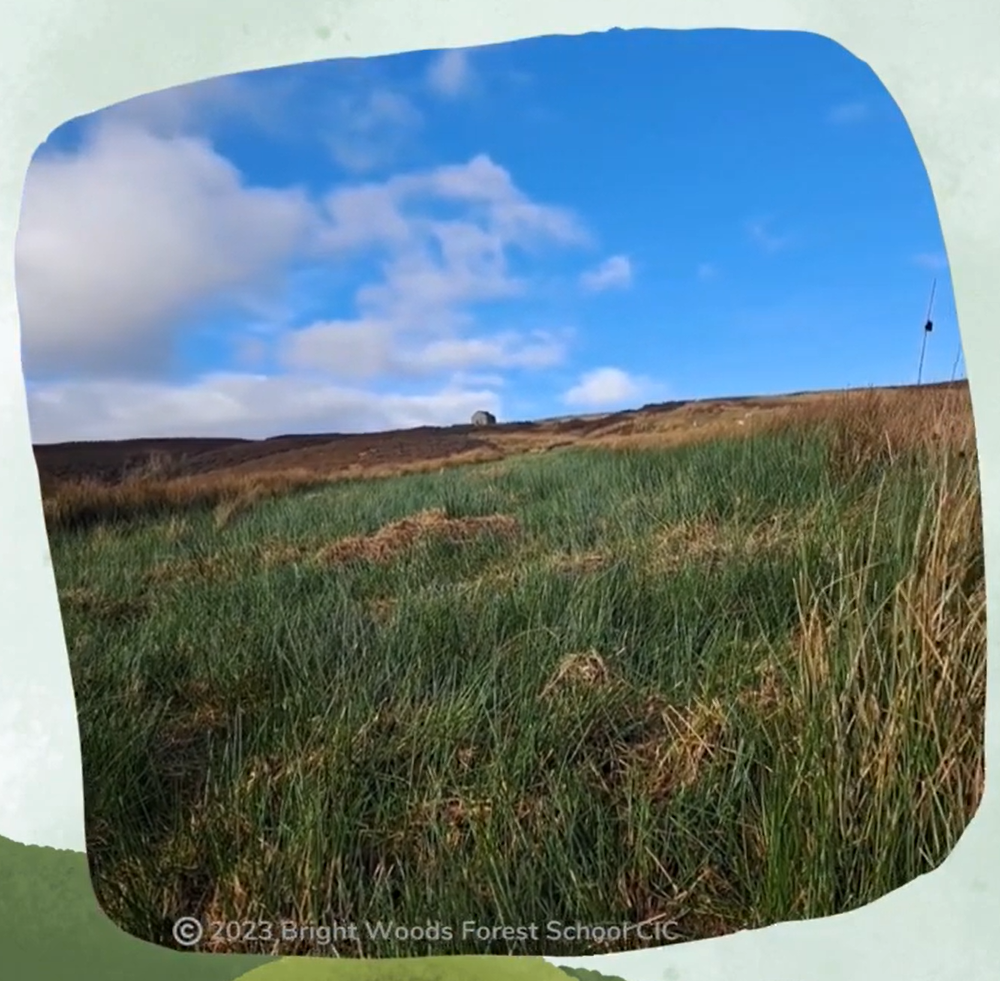 Cuthbert's Moor
An area of upland peatland in the Durham Dales
2023 Bright Woods Forest School CIC
2023 Bright Woods Forest School CIC
What’s special about peatlands?
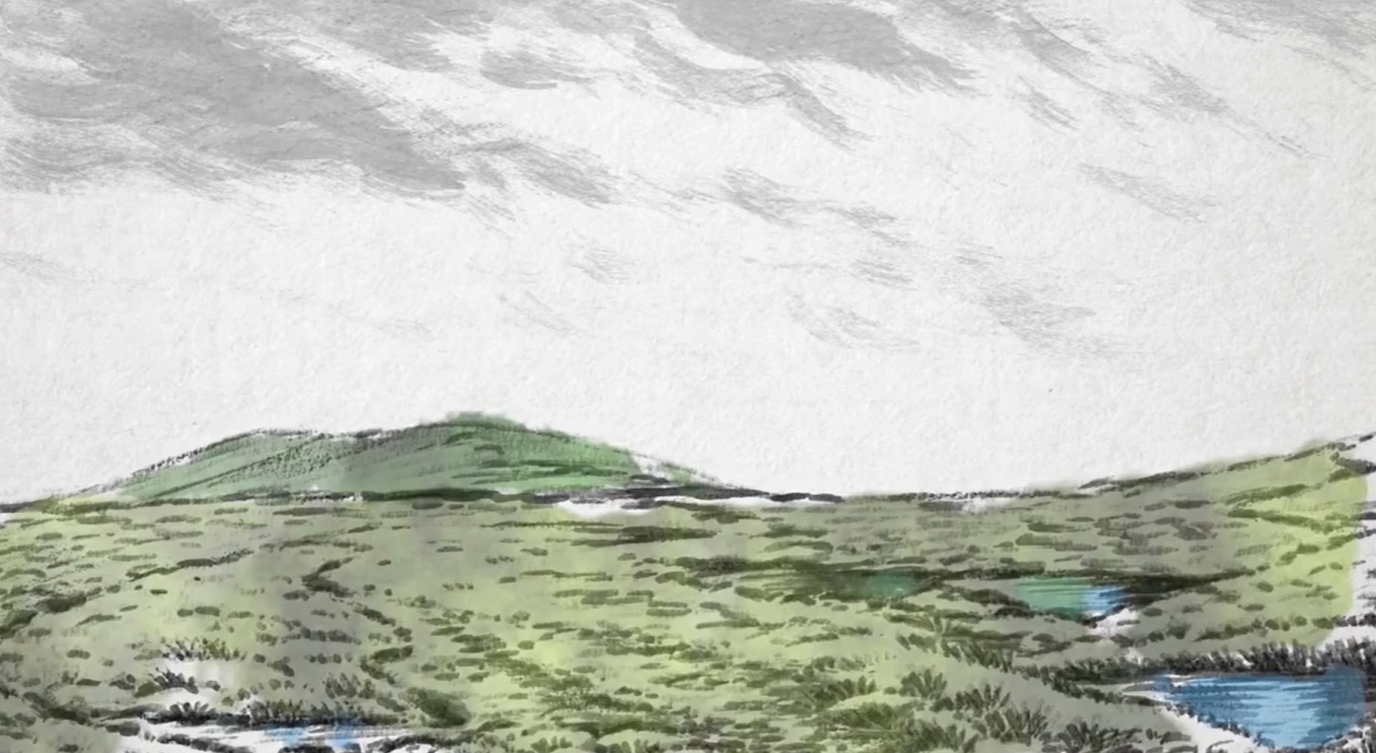 What do living things need so they can grow?
Plants
Animals
What plants need to grow
Producers
Air
Sunlight
Water
Habitat
What is a producer?
Producers are organisms that are able to make their own food.

Plants are producers - they use energy from the sun, air and water to make their own food.  

This is called photosynthesis.
What animals need to grow
Consumers
Air
Food
Water
Habitat
What is a consumer?
Consumers are living things that can’t make their own food so have to eat other living things to grow.

They get the nutrients and energy they need to survive from eating plants, other animals or both.
Activity - Producers and consumers
In your group, look at the Species Cards and see if you can sort them into Producers and Consumers.
Lapwing
Gets its food from
Caterpillars
Beetles
Worms
Flies
Producers make their own food.

Consumers eat other living things.
Let’s take a closer look at Consumers
Consumers can be divided into three groups depending on what they eat.  Do you know what these are?
Herbivores, Carnivores and Omnivores
Herbivore
Omnivore
Carnivore
Activity - Herbivores, carnivores and omnivores
In your group, look at the Consumers and see if you can sort them into Herbivores,  Carnivores and Omnivores.
Omnivore
Carnivore
Herbivore
only eats Meat from other animals
eats a mix of Plants and Meat
only eats Plants
What is a food chain?
It shows how energy is passed from plants to animals
Activity - Finding food chains on Cuthbert’s Moor
Pick one of the Producers from your Species Cards then look at the Consumers and what food they eat.
  
See if you can you make a food chain with 3 cards or more.
Peatlands are an Ecosystem
Living Things
Non-living Things
Animals
Bacteria
Sunlight
Air
Algae
Soil
Rocks
Water
Fungi
Plants
Credits
Lapwing, Curlew and Black Grouse sound recordings by Simon Elliott
‘The Day We Found The Bog’ Video
Thanks to funding provided by